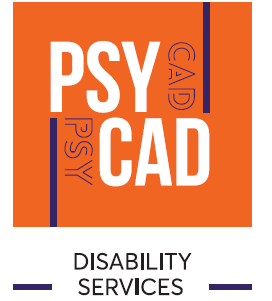 The Disability Unit(DU)
The University of Johannesburg’s Disability Unit (DU) operates within the Centre for Psychological Services and Career Development (PsyCaD), and supports students with disabilities in the university setting. The DU’s support for students with disabilities includes providing advice and facilitating academic accommodations, in partnership with the students' university departments and faculty. The DU provides the following support services to students with disabilities (SwDs) across all four UJ campus sites:
Academic Support	
To promote the academic success of students at the University of Johannesburg through making appropriate referrals
Concession applications for tests and exams

Technological Services
Provision of enlargements for study material, test and exam papers
The sourcing of electronic books from publishers
Editing, formatting and adapting text to facilitate the 'brailing' process
Assisting in Mobility training (for Visually impaired students) and campus orientation
Psychological support
Providing psychological, emotional and therapeutic support for students in need of such interventions
In addition, the DU also provides and/or assists with the Accessible computer spaces in the libraries and PsyCaD.

Libraries:
APK: Level 2, 
APB: ground floor level 1, 
DFC: ground floor level 1, 
SWC: computer labs 

PsyCaD offices
APK: C ring 119
APB: Impala court ground floor
DFC: House no. 5 next to the student centre
SWC: Adelaide Tambo building ground floor behind the library
The spaces have the following technology:
Computers,
Desktop magnifiers,
Eye-Pal solo book readers,
ZoomText magnifying software,
JAWS, NVDA and WINDOWS EYES, 
Claro access suite,
WordQ + Speak Q
Read & Write gold/TextHelp
Large print keyboards

For more information, contact the University of Johannesburg’s Disability Unit: 

Main Offices: Auckland Park Kingsway Campus APK, C Ring 1 
Email: disabilityunit@uj.ac.za 
Tel: 011 559 3745 
Visit: www.uj.ac.za/PsyCaD 
         www.facebook.com/PsyCaD
In keeping with the times of remote learning, the DU is moving ONLINE.
All our services can now be applied for using the online application forms via Microsoft office.

The application forms are screen reader friendly, enlargeable and will ensure a quick and efficient turn around time in support request for all our students. 

Students will use QR codes to access the forms on their mobile devices.


See the links and QR codes below:
https://forms.office.com/r/644FJytkTa
For booking tests:
For Coursework conversion:
https://forms.office.com/r/NQXvYYESbx
https://forms.office.com/r/VKeYC0iNtL
For Computer lab booking:
https://forms.office.com/r/LtSu7cK0JC
For Assistive technology training:
https://forms.office.com/r/nHHcstw6y6
For Assistive device loans:
https://forms.office.com/r/UhRDwfi6DJ
For requesting the shuttle service:
For requesting support:
https://forms.office.com/r/ak16HEwjQ5
Shuttle request form example
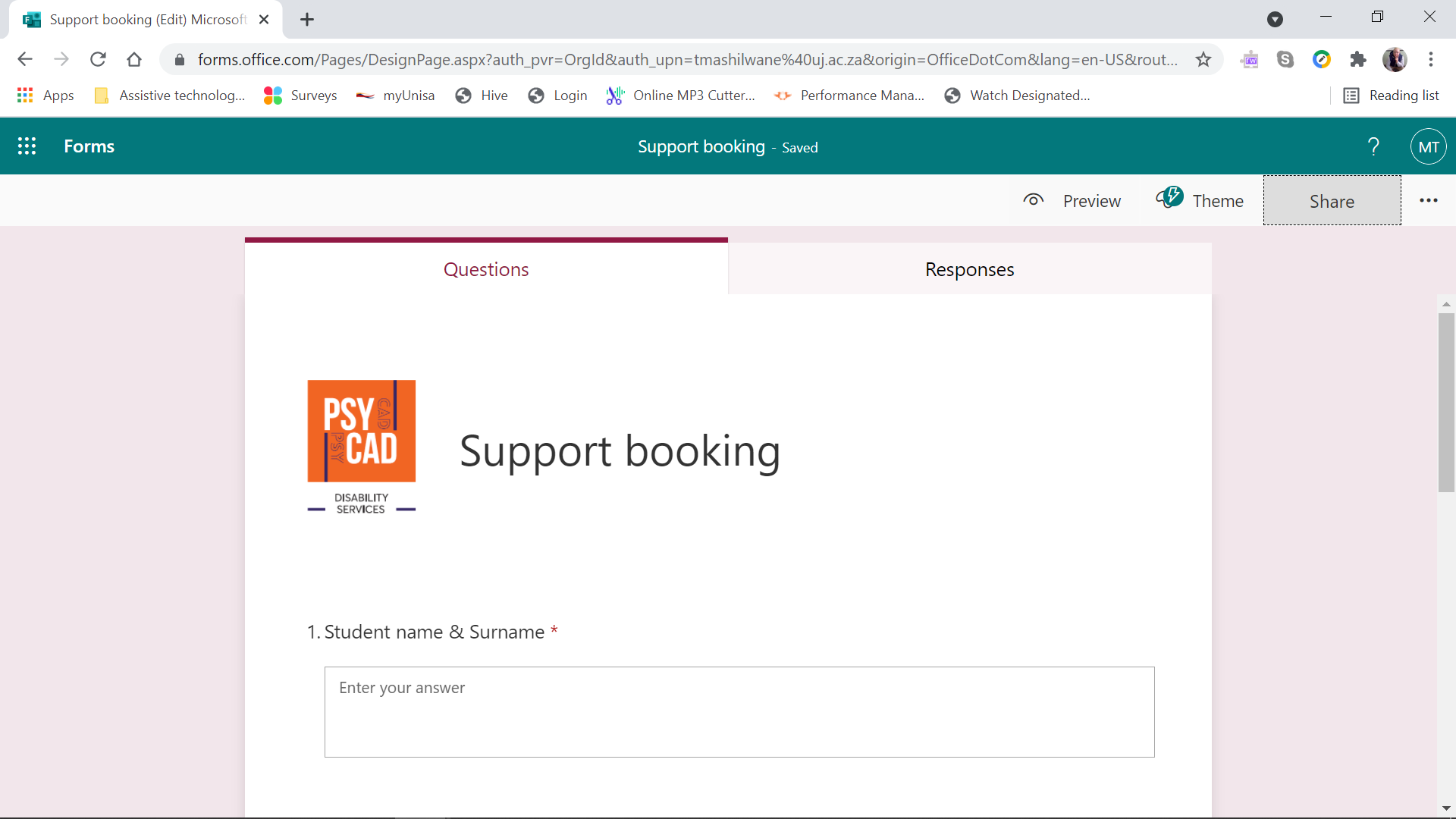 Support request form example
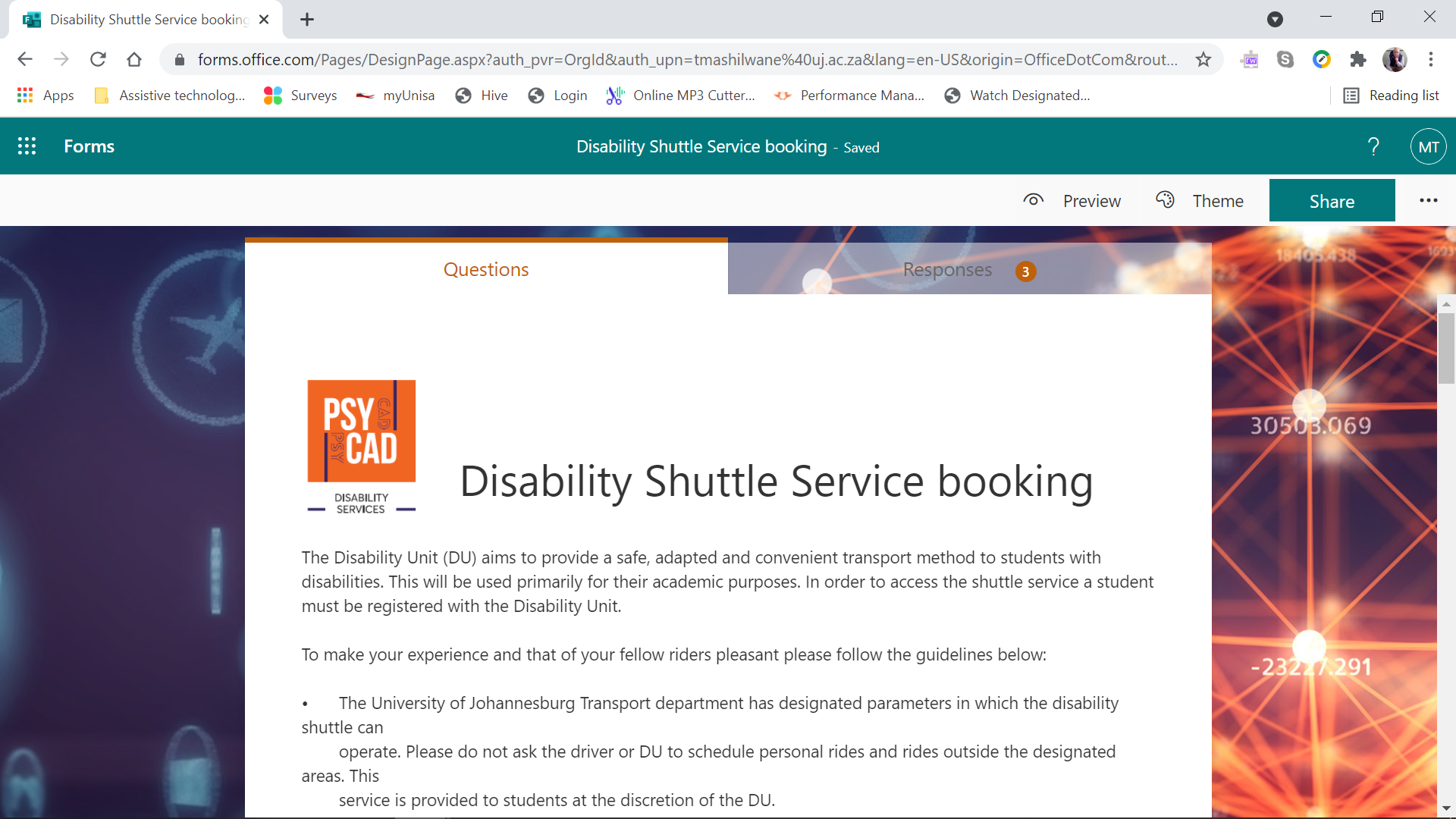 Test booking request form example
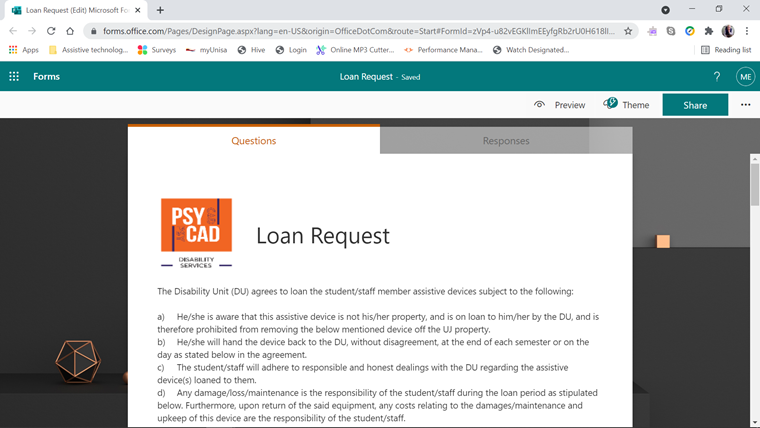 Loan request form example
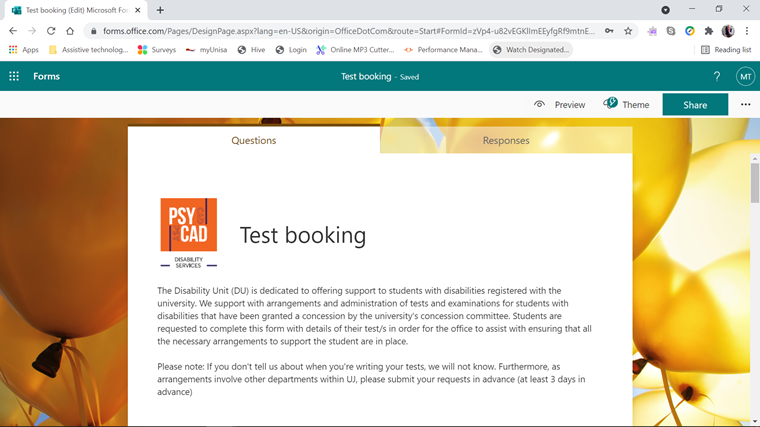 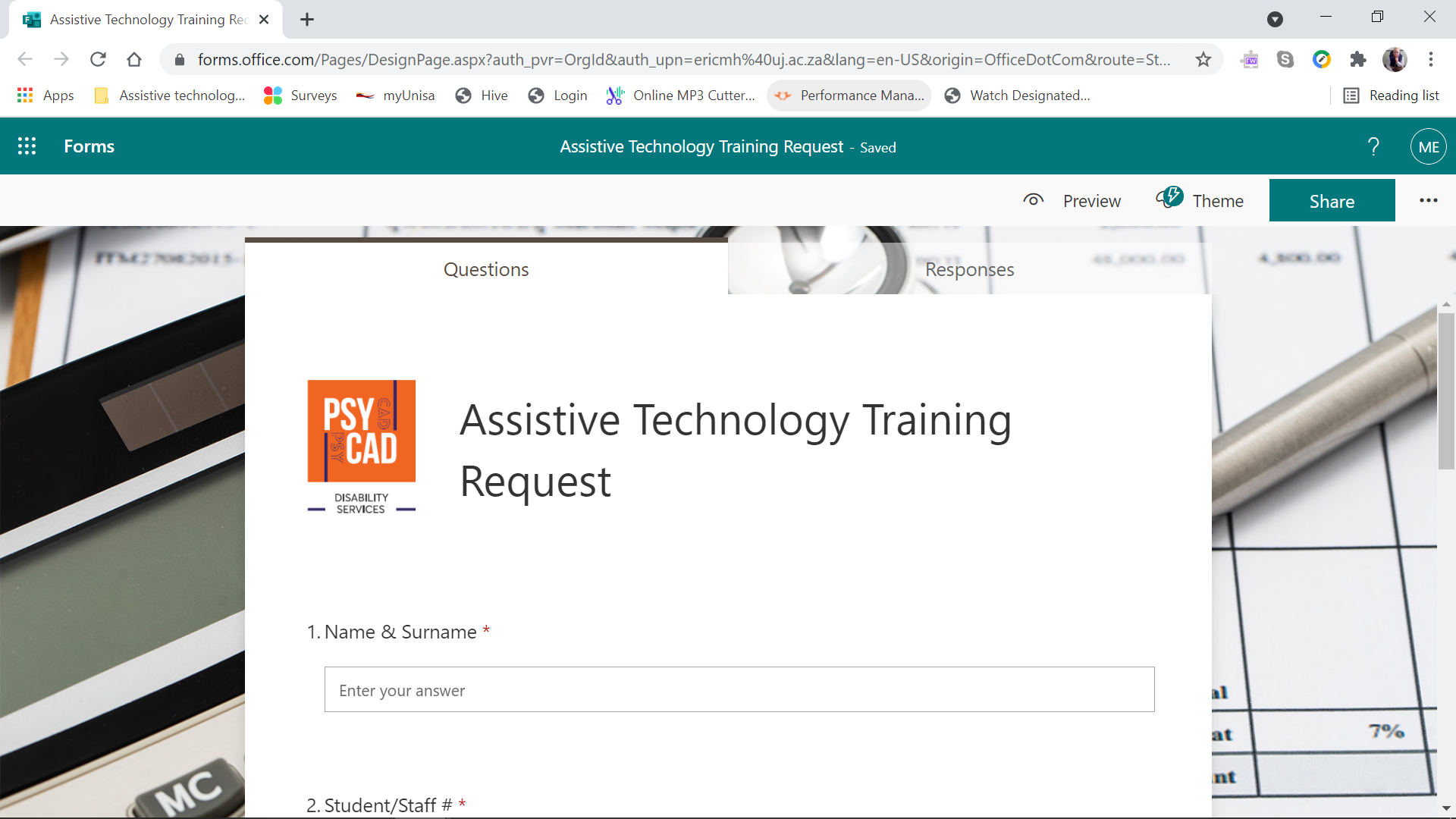 Assistive technology training request form example
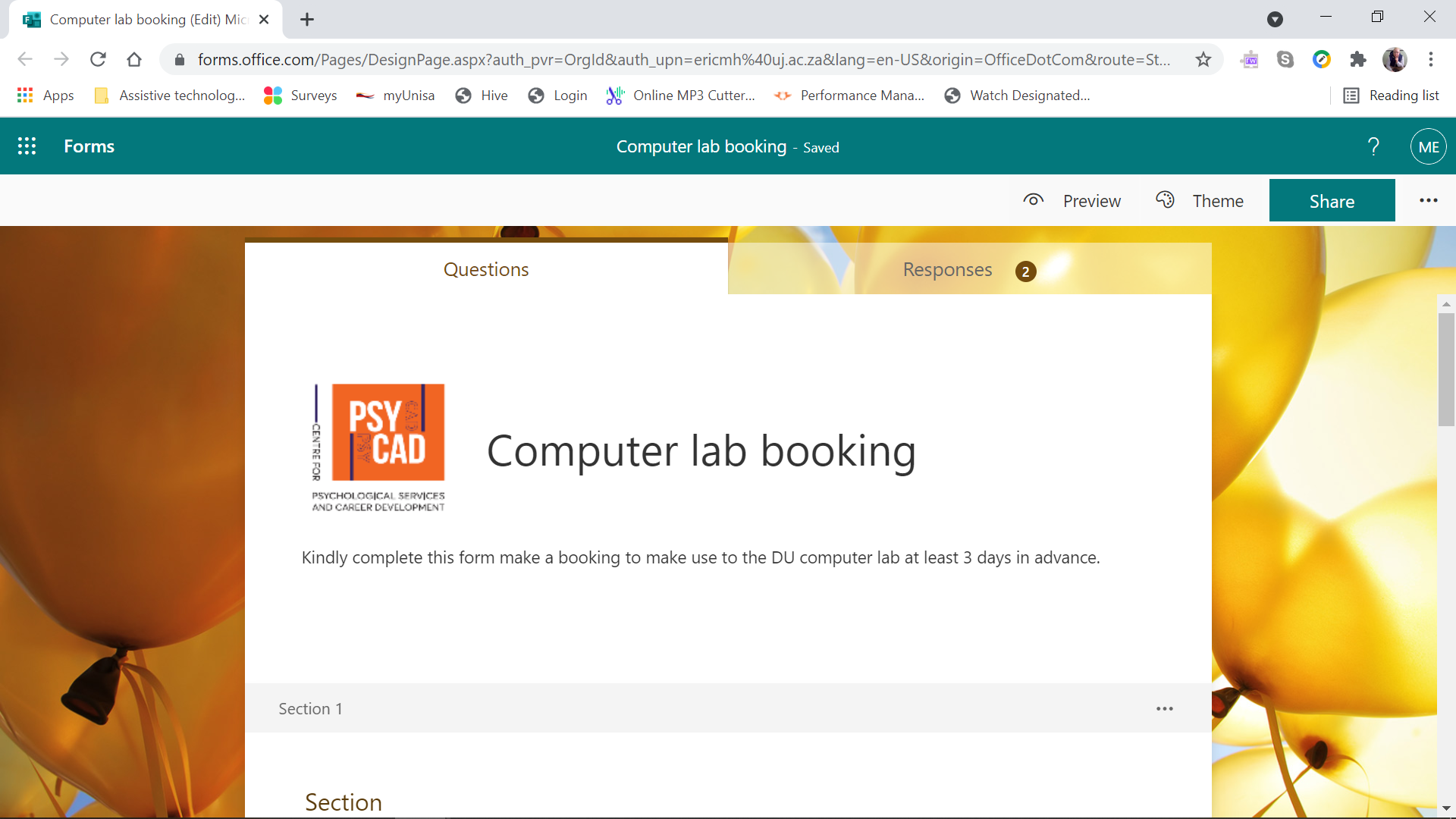 Computer lab request form example
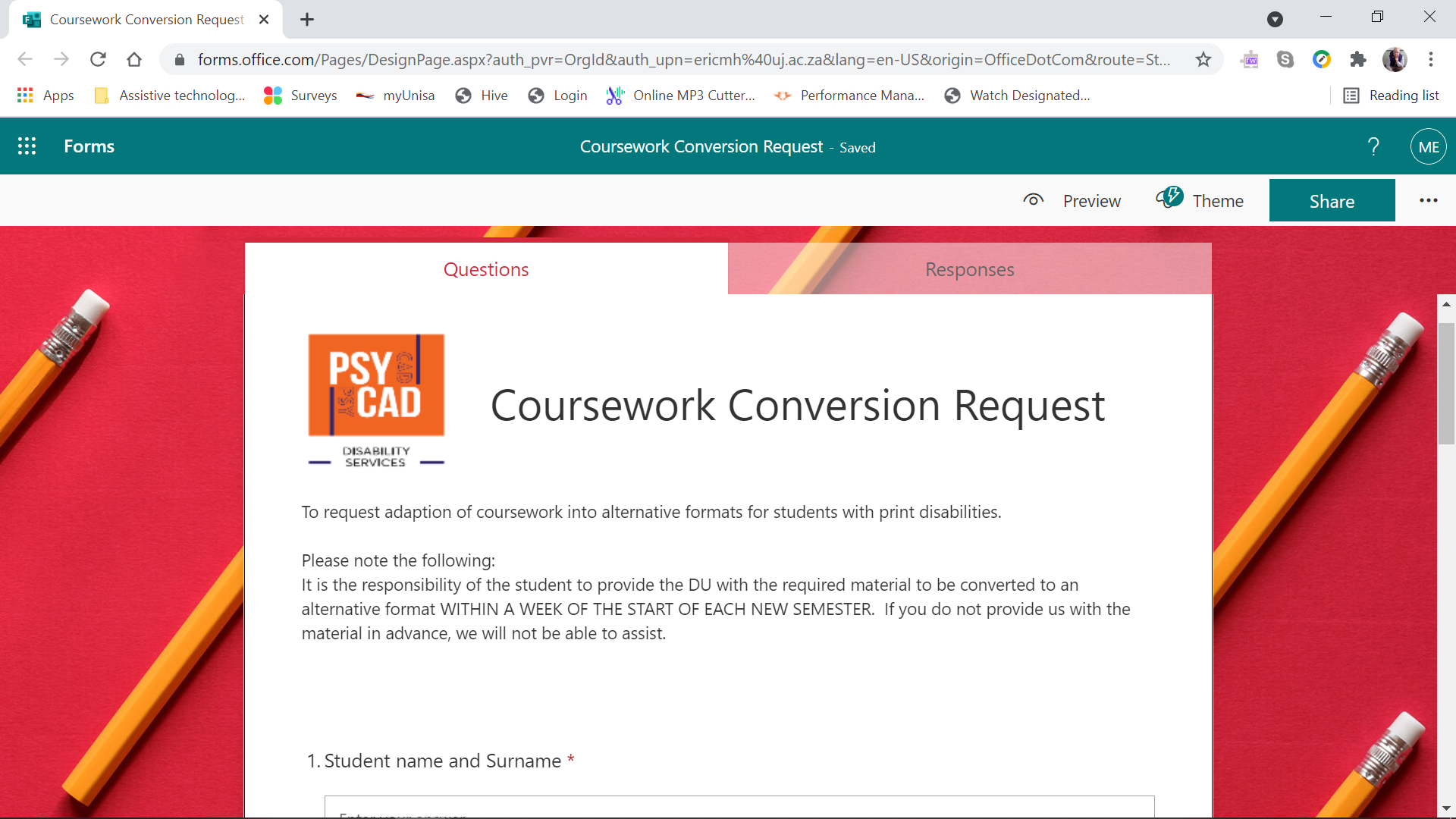 Coursework conversion request form example
Coursework Adaption
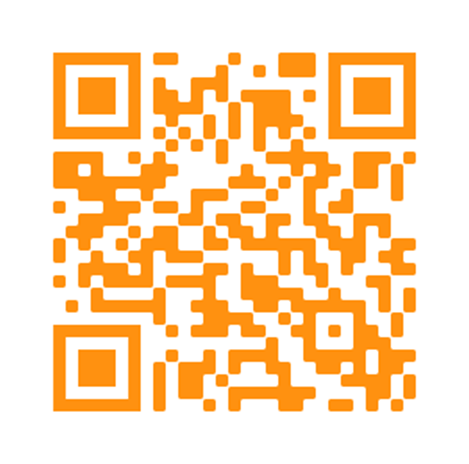 Assistive technology training request
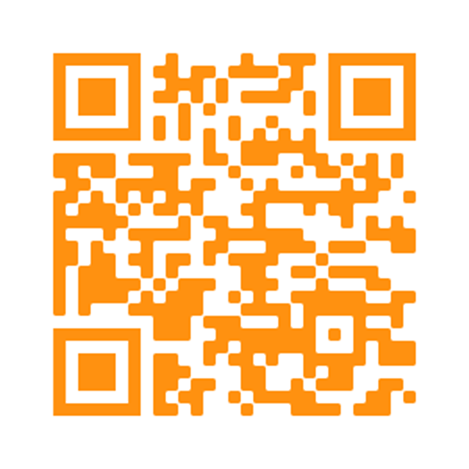 Q
R

C
O
D
E
S
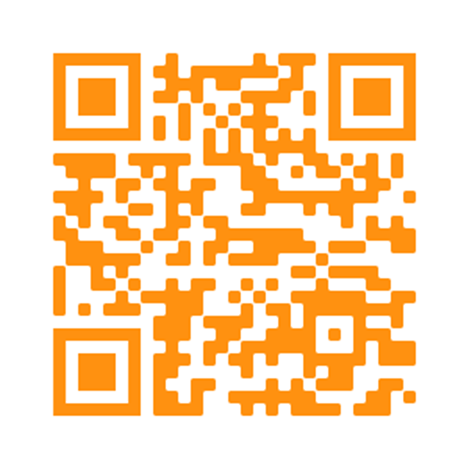 Loan request
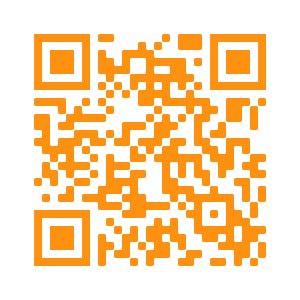 Computer lab request